ОРГАНИ ЗА ВАРЕЊЕ
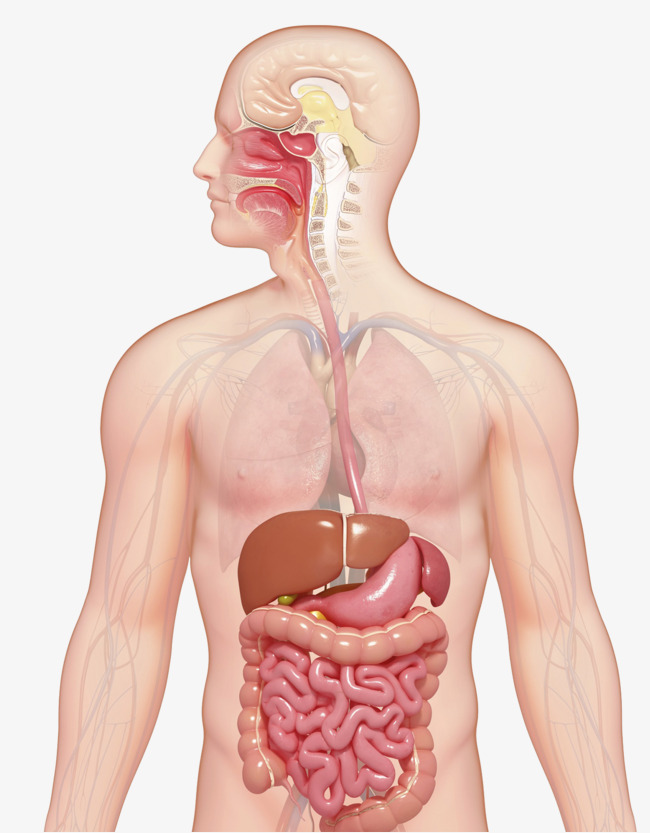 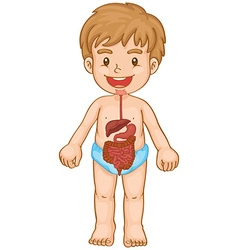 Познавање природе 5. разред
Систем органа за варење чине:
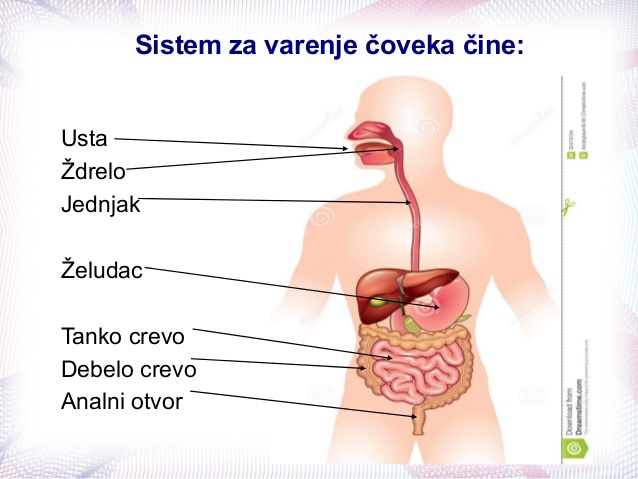 уста
ждријело
једњак
желудац
танко цријево
дебело цријево
анални отвор
1. Допуни реченицу.
усна дупља
устима
Варење хране  почиње у _____________ у којима се налази ___________.
2. Заокружи слово испред тачне тврдње.
а) Одрасла особа има 16 зуба.
б) Одрасла особа има  32 млијечна зуба.
в) Одрасла особа има 32 зуба.
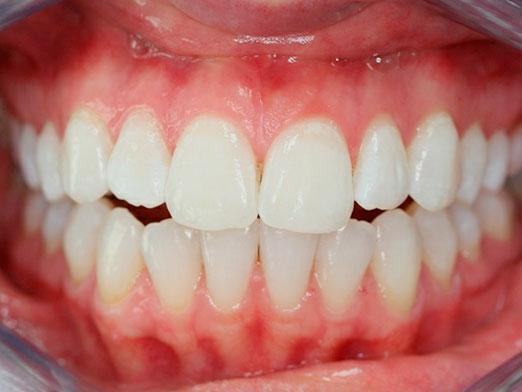 3. Предњим зубима откидамо храну. Зовемо их сјекутићи и укупно их има:
а) 12
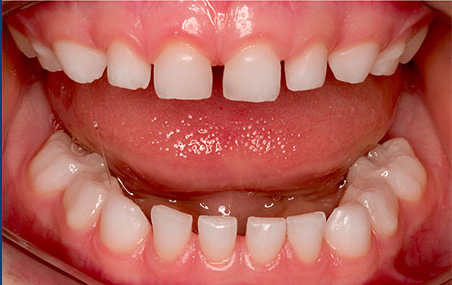 б) 16
в) 10
4. Храну ситнимо и дробимо:
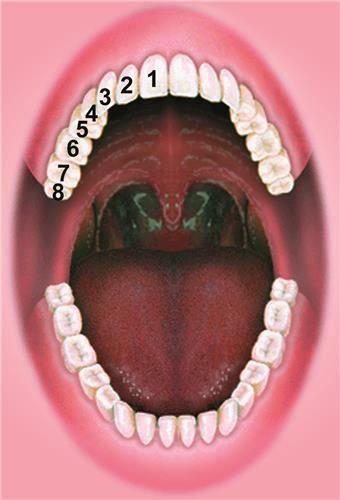 а) сјекутућима и предњим зубима
б) бочним зубима, преткутњацима и кутњацима
в) кутњацима и сјекутићима
5. Из желуца храна одлази у:
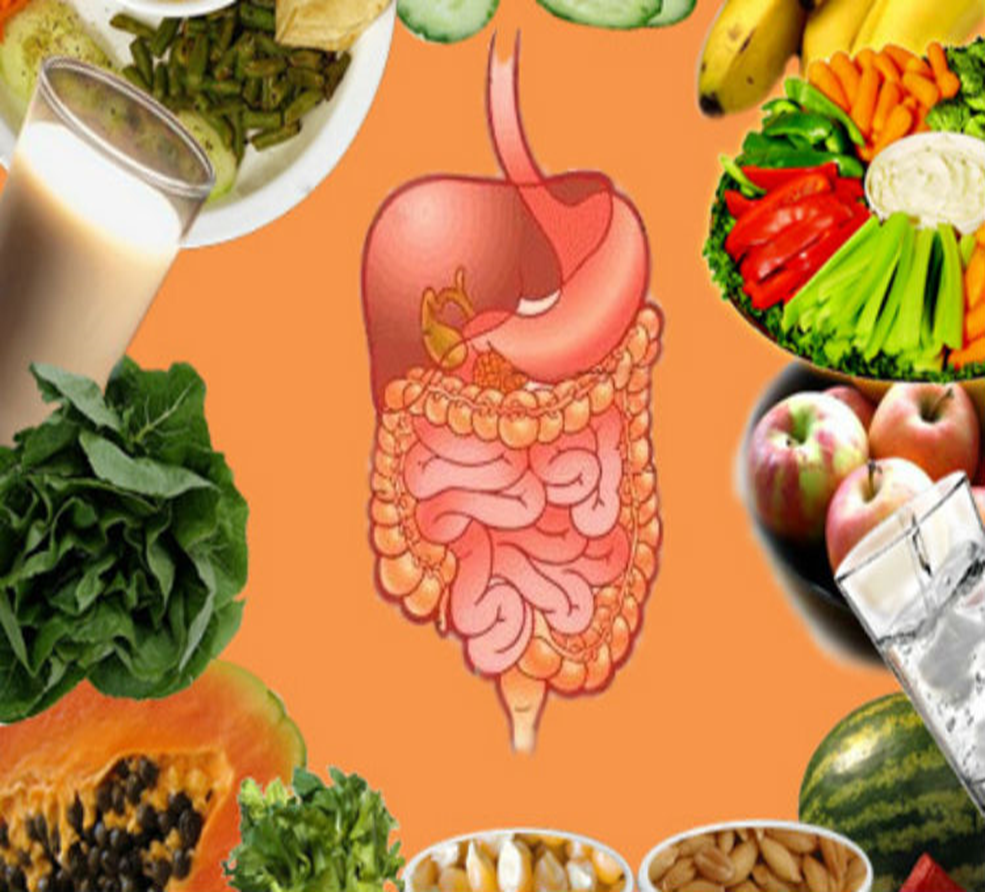 а) једњаk
б) дебело цријево
в) танко цријево
5. Према редосљеду процеса варења хране у празна поља упиши одговарајућа слова која су наведена испред  органа за варење:
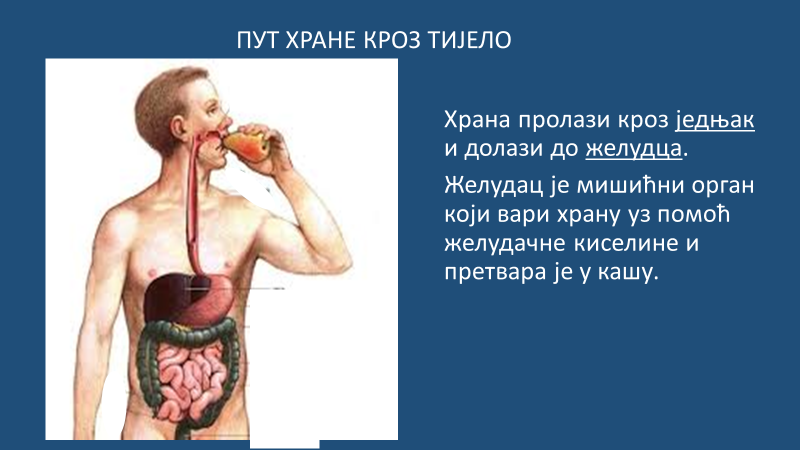 А -  Језик
В - Танко цријево
Г  - Уста
Е -Анални отвор
Б - Желудац
Ђ - Зуби
Ж - Једњак
Д - Дебело цријево
А
Г
Ђ
Ж
В
Д
Б
Е
6. Поред тачне тврдње стави знак  + .
+
Редовно и обавезно треба прати зубе и тако спријечити каријес.
Воће и поврће прије јела не треба прати.
+
Храну морамо чувати на одговарајућој температури.
+
Прљаве руке могу узроковати болест органа за варење.
Једном годишње довољно је посјетити стоматолога ради контроле зуба.
Здраво је јести доста слаткиша.
+
Велика количина хране може изазвати мучнину и повраћање.
+
За здраве органе за варање потребно је уносити довољно воде.
Ако редовно једемо разноврсну храну чувамо органе за варење од болести.
+
ЗАШТИТА И ЊЕГА ОРГАНА ЗА ВАРЕЊЕ
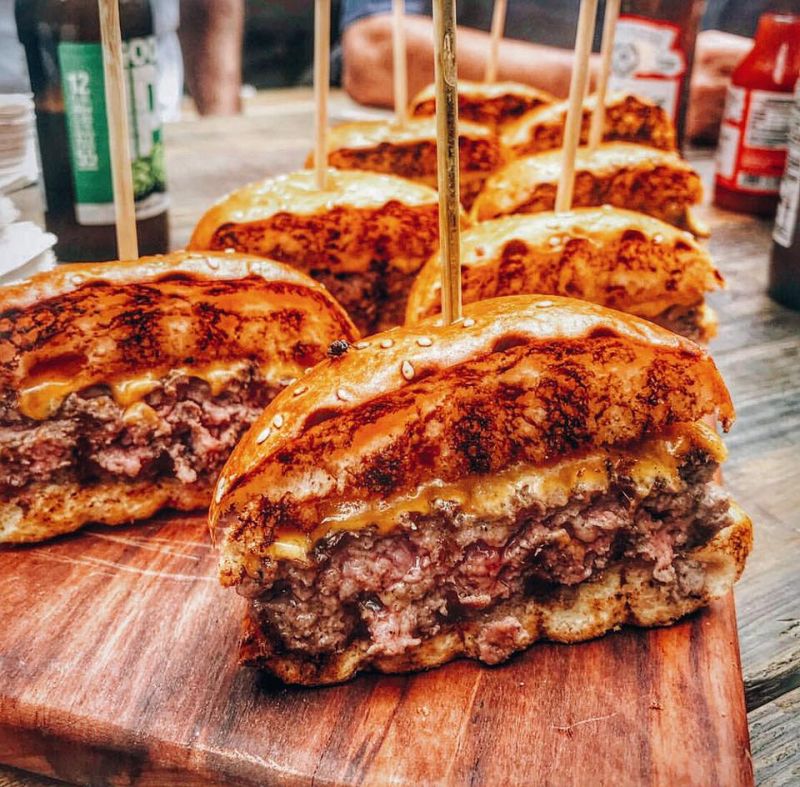 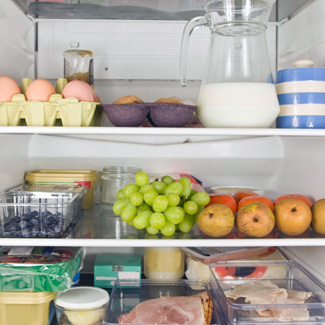 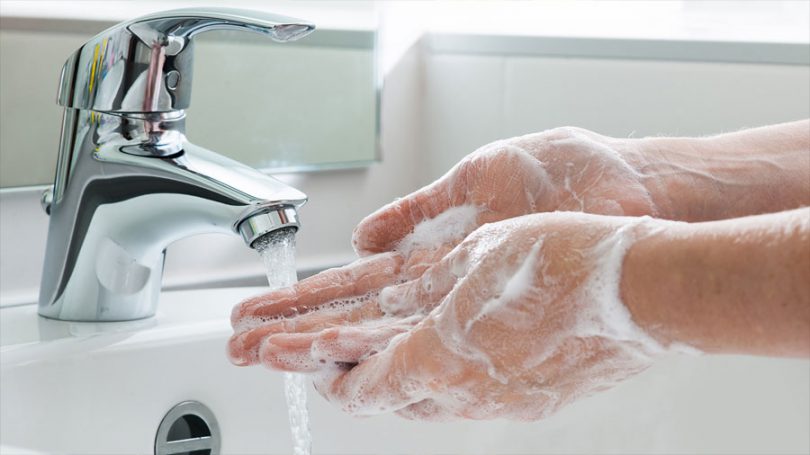 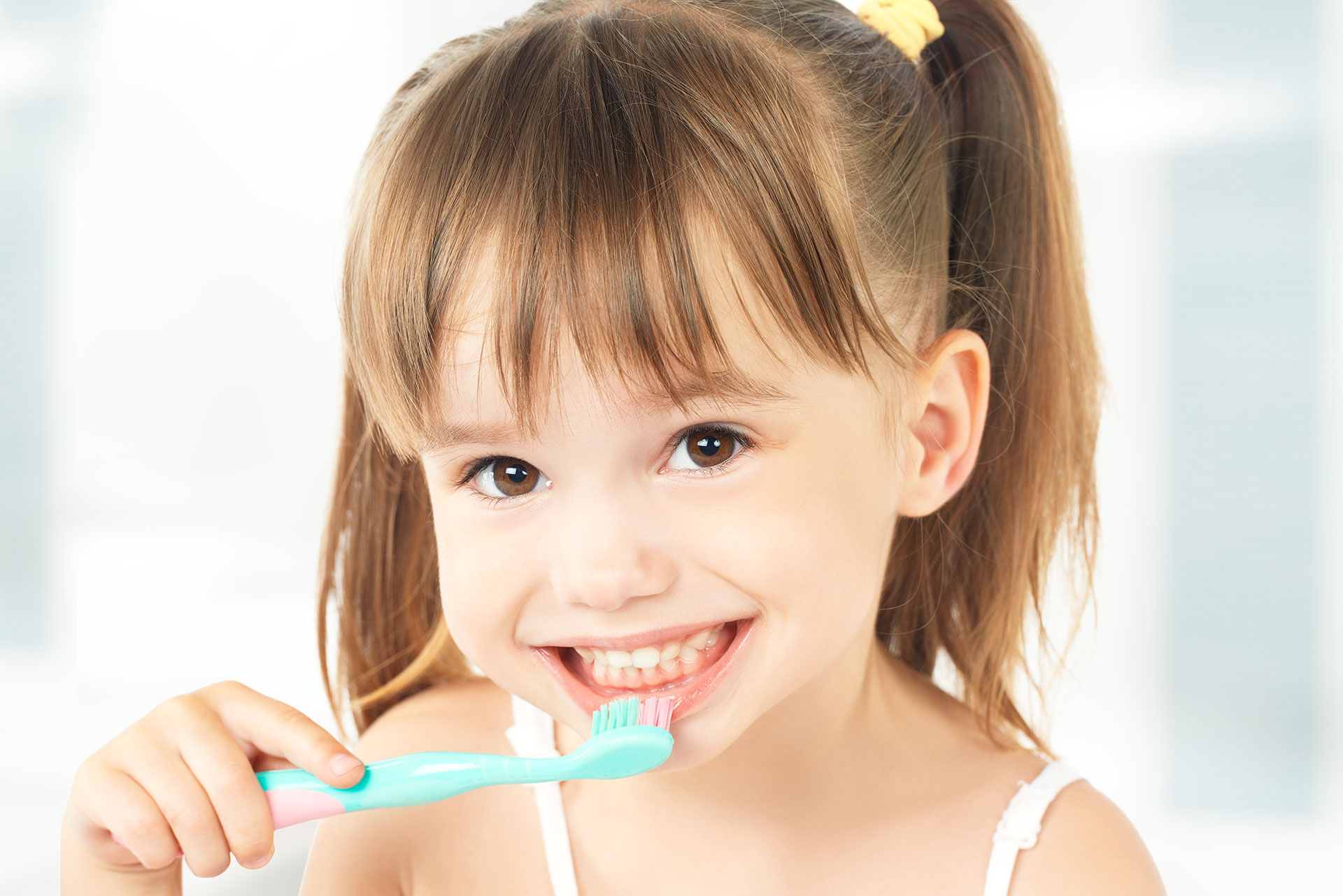 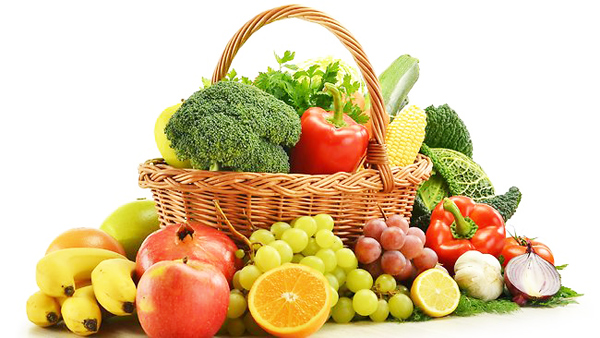 БОЛЕСТИ ОРГАНА ЗА ВАРЕЊЕ
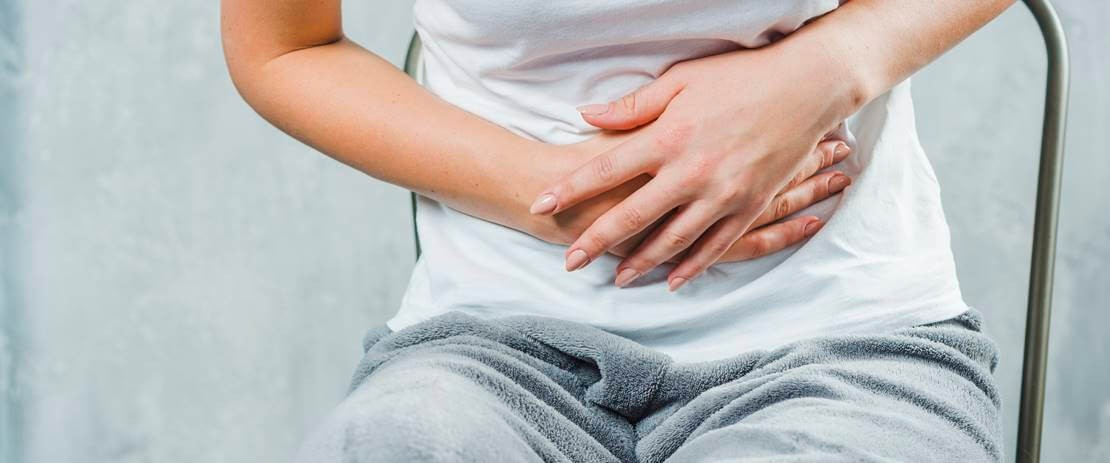 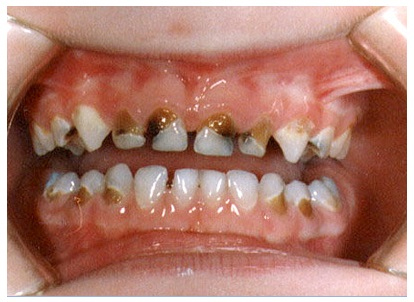 Каријес
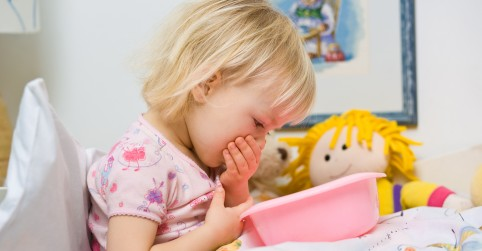 Болови у стомаку
Повраћање
Пролив
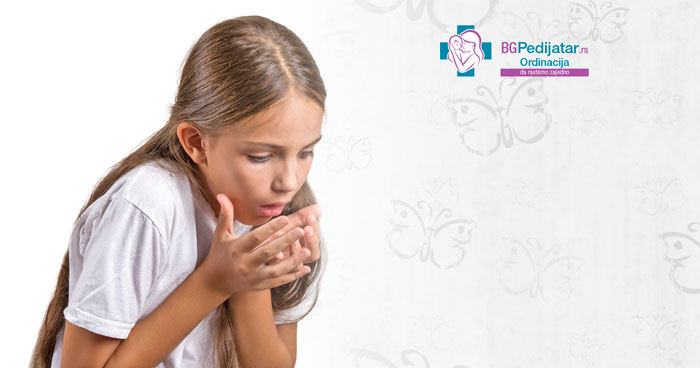 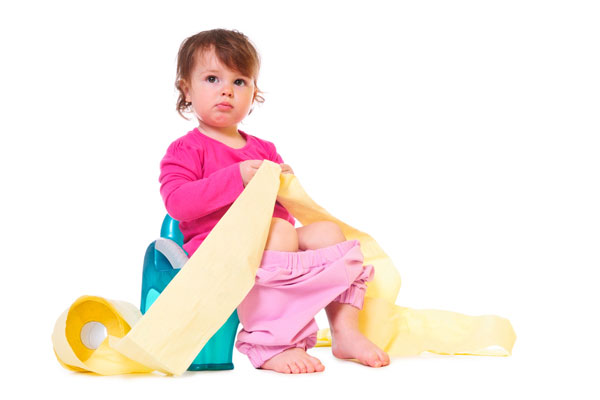 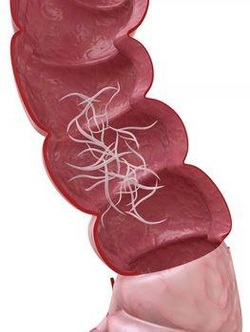 Мучнина
Цријевни паразити
Задатак за самосталан рад:

Истражи:

Зашто је важно да сваки залогај хране буде добро сажвакан?
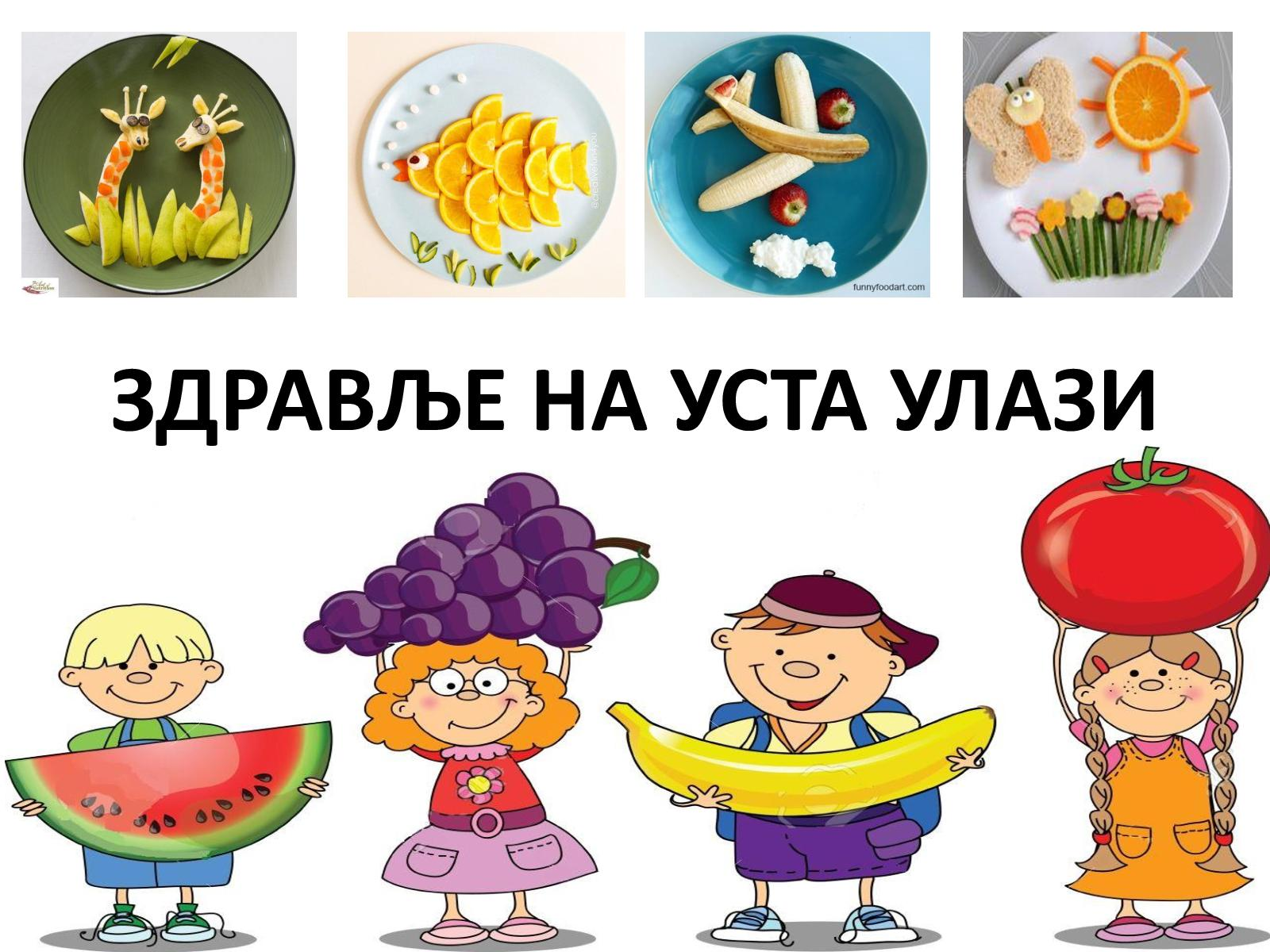